I  -  Presentation of the Special Economic Zones
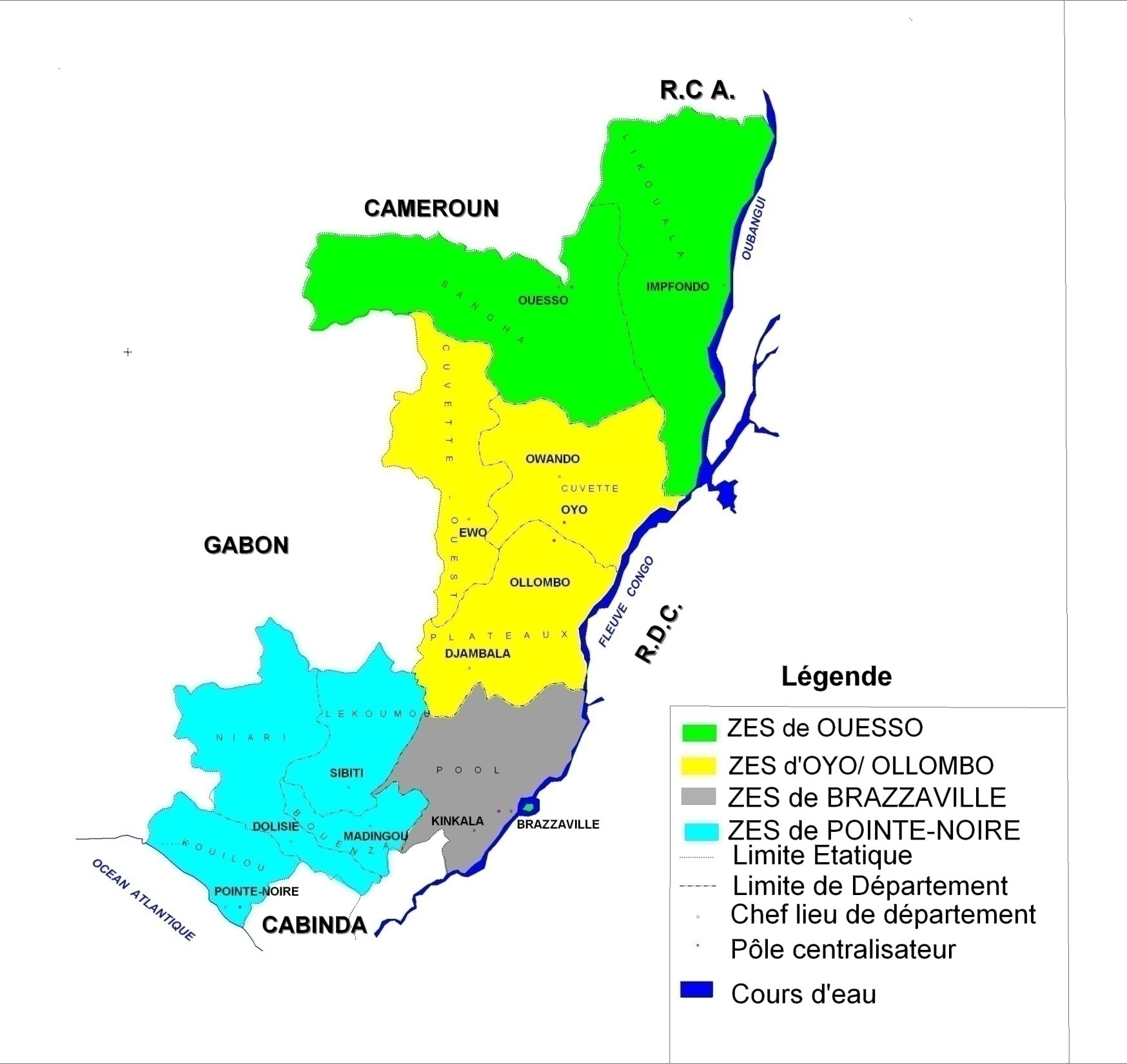 2
«  Special Economic Zone »  means a geographical space limited within the territory of the Republic of Congo, being a priority development zone, administered by a specific body of planning and development.
3
Part I
Special Economic Zone of Ouesso
4
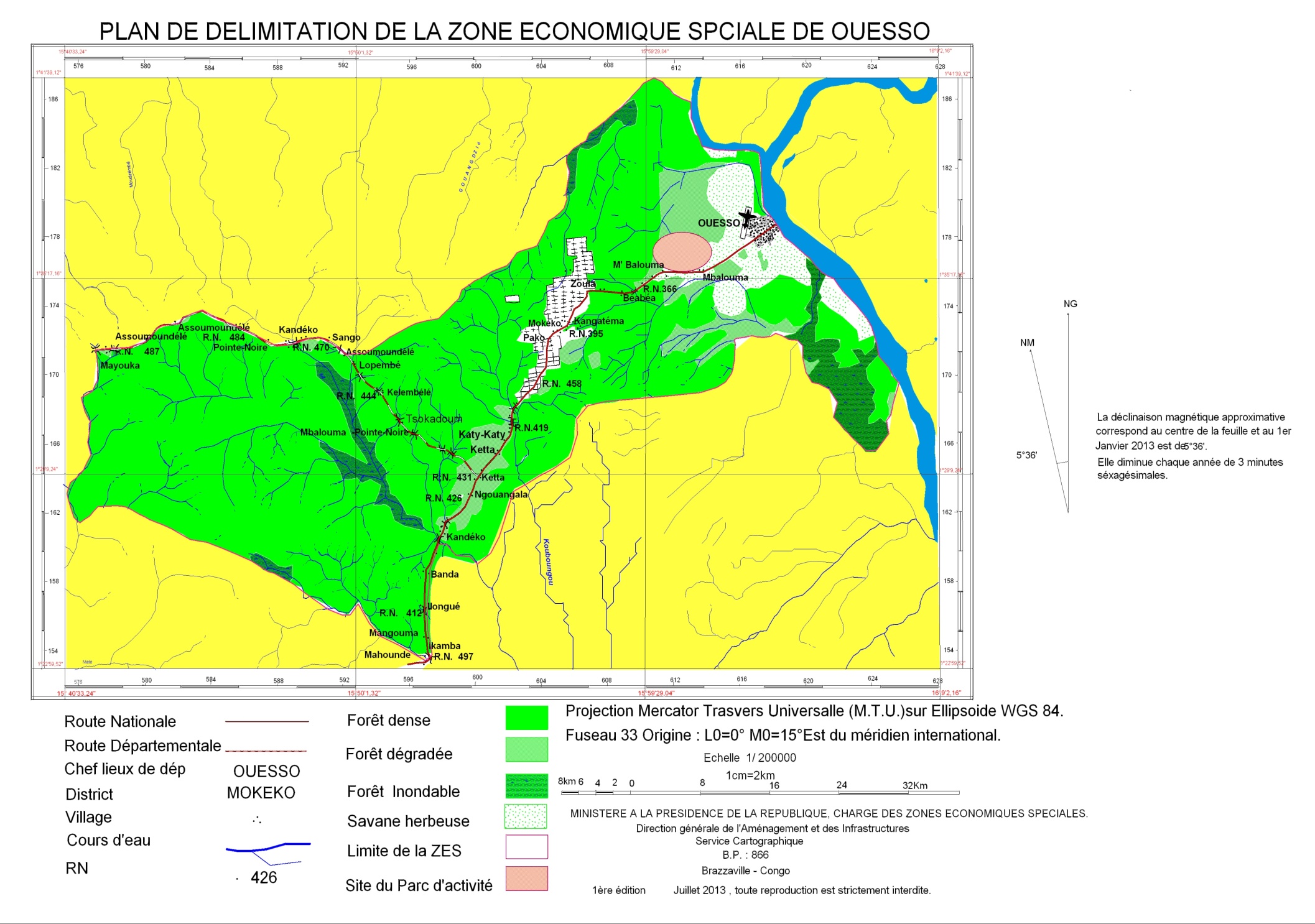 5
The Special Economic Zone of  Ouesso covers a  surface area of 64,520 hectares.
6
Activities adopted
7
The first Phase is centered  on the industrial processing of timber in sawmill and plywood, and in the long term, the production of furniture and the real estate constructions;The second Phase is centered on the preparation, the development of crops of coffee and cocoa and the creation of the agribusiness through the processing of these crops;The third Phase  concerns the crops of the palm groves;
8
Jobs Creation
9
The SEZ of  Ouesso being mainlybased in Phase 1 over Free trade areas ,Ouesso and the neighboring cities will benefit from the settlement of new civil servants booked for the SEZ( staff of the all in one office ,regional delegation of the planning agency etc.) and, quickly, for the increasing of the industrial activity related to timber.

.
10
Investments
11
Costs

Investments : construction of an administrative modern block  in  Ouesso to host the ~25 civil servants of the planning agency and their adjoining services  (if there is no building available), cost estimated to 1,2 bn of CFAF (1,8 M€) ;

Costs of management (staff, maintenance, travelling, etc.) : in first  estimates, costs of management  assessed to ~130 M of CFAF (200.000 €) a year , on the average, until 2020.
12
Impact on the GDP
13
Profits from the SEZ of Ouesso 

GDP : potential GDP of  ~350 M$ US in 2020, generated mainly from the timber industry from the north of the country and higher than 700 M$ US by 2030, related to the increase of the timber processing and the emergence of the coffee and cocoa industry (under the reservation of the efforts from the research on the income generating crops  neglected today).
14
Prospective Impact of the SEZ of Ouesso
Potential of  additional GDP
Comments
GDP generated by the SEZ  of Ouesso, in M$
Timber Industry
 Progressive rise of  the processed production  related to thebinstauration of  free area  :
     -  Attractive taxation inciting the  industrials to  investin the capacities 
         of processing;
      -  Reinforcement of the  legislationand the means of  control limiting 
          the export of the processed production;
 Progressive rise of the average selling price  thanks to the double effect of the rise of rate  of the processing and the  rise in scale of the rpocessed products :
      -  Today : less than 20% of local processing;
      -  In 2020 : 30% gross, 60% sawmill, 10% plywood;
      -  In 2030 : 20% brut, 60% sciages, 20% placages.
 Additional GDP generated in case of the construction of a road  of export 
   Ouesso – Djambala – Pointe‐Noire (expected by  the  industrials since it would enable to save  ~70$/m3  transport costs ):
       -  More than  60 M$ of direct additional GDP  in 2020, away from the GDP from the construction of the road;
       -  ~650M$ of an  investment for the achievement of the road  
            (estimate);
       -  Profitability of the road for the State in~10 years , thanks to an additional  GDP  related to the transport of timber between  Ouesso and  Pointe‐Noire  by the Congolese enterprises  (vs. Cameroonian currently)
Coffee and  cocoa
      -  Rise of the selling price of the bag of coffee and cocoa  by 4%   
         a year
      -  Coffee: 10%  of the  rise of  volume per year in line with  the rise of small producers having been able to increase their production (from  
         1991 to 2000, +17% p.a. for Liberia, +8% p.a. for Ghana, 
        +7% p.a. for Sierra Leone)
     -  Cocoa: impossibility to industrialize  the field  limiting the growth in 
         volume to 10% per year, 95% of the production being done  by small farmers  in the farms from  2 to  5 hectares
GDP of the industry of  tmber (Forests of the North only) with export  by the  Cameroon
Additional GDP  of the industry of timber
with exports by the road Ouesso –
Djambala – Pointe‐Noire	
                                                                 
                                                                  725
PIB de l’industrie du café 
PIB de l’industrie du cacao
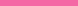 95
13
557
2030
Hypotheses/predictions:
  Increase of the processed timber production share  of ~20% currently to 70% in 2020 and 80% in 2030
 Correlative increase  of the average selling timber price of ~100$/m3 currently to à 350$/m3 in 2020 and ~740$/m3 in 2030
  Moderated rise of exports timber  of ~630 thousand  m3  c 760 in 2020, and  maintained   until 2030
  Progressive rise of the production of   coffee and of cocoa to a  rythm of 10% per year from 2020
15
Part II
Special Economic Zone of Brazzaville
16
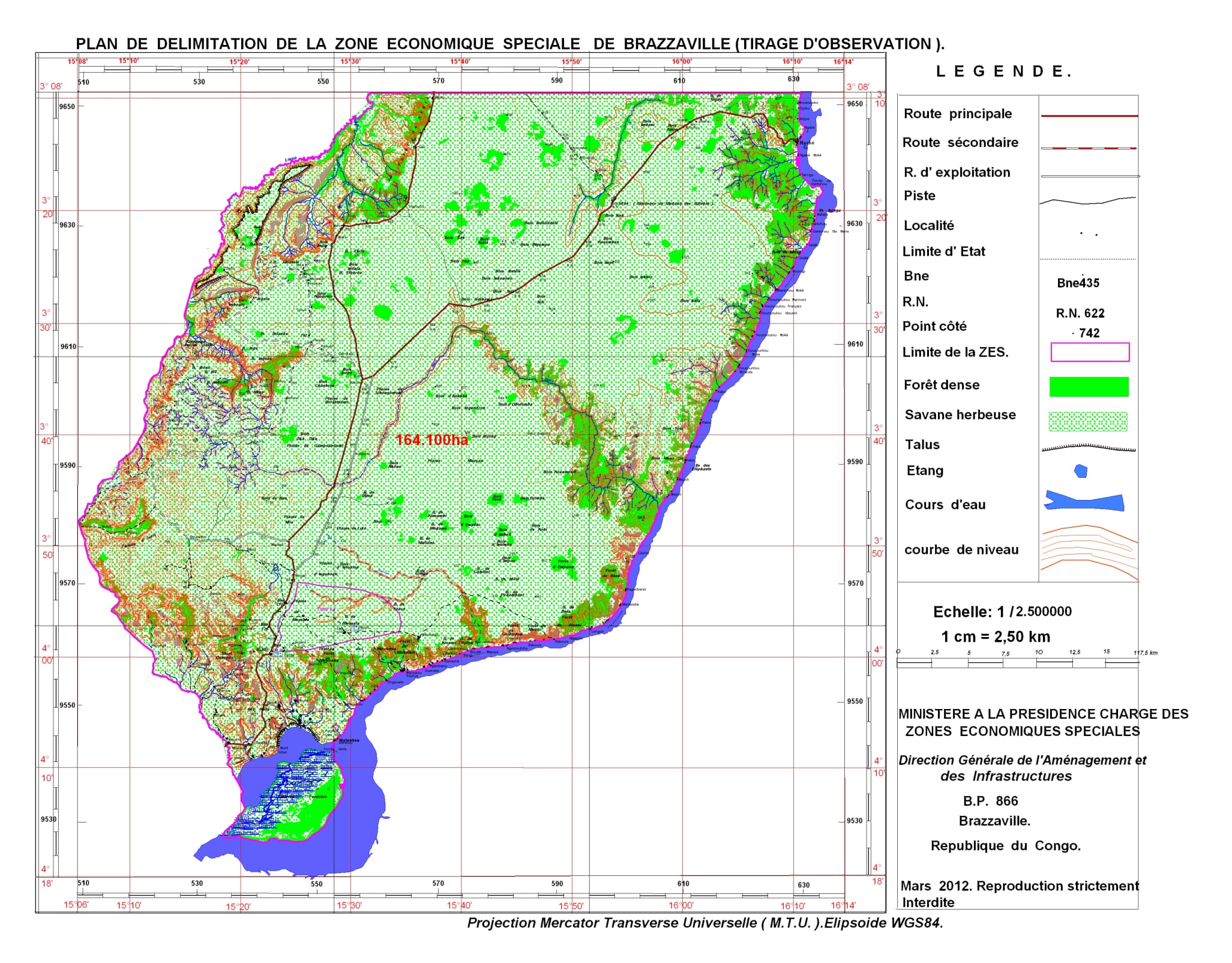 17
The Special Economic Zone of Brazzaville covers a surface area of 164,100 hectares.
18
Activities adopted
19
The first Phase  is  centered on :
 -   the revitalization of the palm grove (processing of the palm oil, in edible oil and soap);   
 -  gardening (flowers,fruits and vegetables)
 -   building materials (cement, rubble, bricks/ tiles) 
 -   the logistics (transport, packaging, stocking, etc.) ;

 The second Phase  is centered on:
-   The renewable  energies  with the production of bio ethanol
         from the sugar cane and the  biodiesel from palm oil ;
20
Jobs Creation
21
Potential jobs to create:
 -   21.000 jobs by2020 (6.000 in Brazzaville and 15.000 in the  plantations  catering the SEZ)
 -   43.000 jobs by 2030 (23.000 in Brazzaville, 20.000 in the  plantations), equals to more than the double of the current formal private sector.
22
Investments
23
Costs
  The initial investments to be taken in charge for the industrial park of Brazzaville are estimated to 234 bn of CFAF (350 M€) over 4 years, namely :

 -   58 bn of CFAF for the development of the park  of 622 hectares and the  construction of 8  administrative buildings ;

 -   55 bn of CFAF to put in place the network  at the international standards (pumping and water treatment and the connection to the national electric network);

 -   120 bn of CFAF for the construction of a block of 6.000 accommodations  expected to host the first  6.000 employees of the site and their families by  2020 (a total of 30.000 persons living in and around the SEZ);

 -   The  Developer will generate also operational costs for the administrative services, the maintenance of networks and the water and power supply estimated to 13 bn of CFAF per year, on the average, between 2014 and 2030. These costs will partially be covered by the outcome related to the billing of services to the investors.
24
Impact on the GDP
25
Potential GDP  to generate

 0.7 bn$ US of direct GDP by 2020;
 1.7 bn$ US  by2030 (either ~40% of the  current non oil GDP)
26
Impact on the growth of the urban population
27
Population :
 - 30.000  inhabitants  by2020;
 - 115.000 inhabitants  by 2030 in adding the effects derived from the SEZ (services to the populations and to the enterprises, sub –contracting…) the demographic impact could be doubled and could result in the creation of a city of  250.000 inhabitants in the SEZ of Brazzaville.
28
Part III
Special Economic Zone of Oyo/Ollombo
29
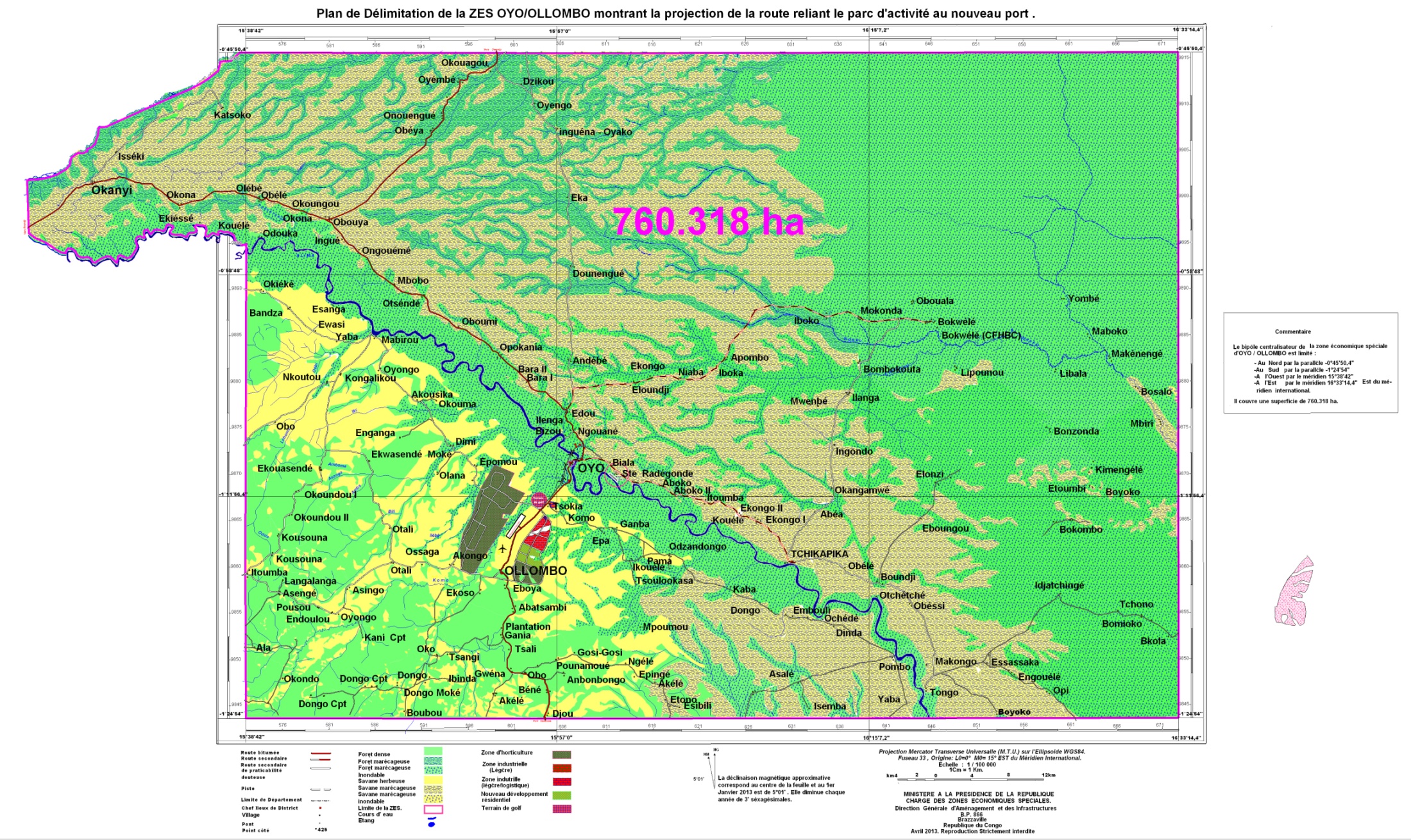 30
The Special Economic Zone of Oyo/Ollombo covers a surface area of   760,318 hectares.
31
Activities adopted
32
-  Production and revenue of  food crops;
 -  Farming of livestock;
 -  Processing of agricultural products (edible categories)    -   Processing of agricultural products (non edible categories)
 -   Forestry;
 -   Fish farming
 -   Commercial Services;
 -   Tourism.
33
Jobs Creation
34
We estimate to 120.000, the number of   jobs to create by  2032,
Either ,on the average, 6500 jobs generated per year.
35
Investments
36
The Cost of the investments for the construction of the first phase  of infrastructures of the SEZ is evaluated to the amount of 234.030.655  US$  and concerns among other things : 
 -  the excavations;
 -   the roads;
 -  the upgrading of the water treatment unit in the City of Oyo;
 -  the drainage of rain waters;
 -   the sanitation etc. ...
37
Impact on the GDP
38
The GDP is evaluated to the tune of 1,528 billion of  US $ by 2032.
39
Impact on the population growth
40
41
Part IV
Special Economic Zone of Pointe-Noire
42
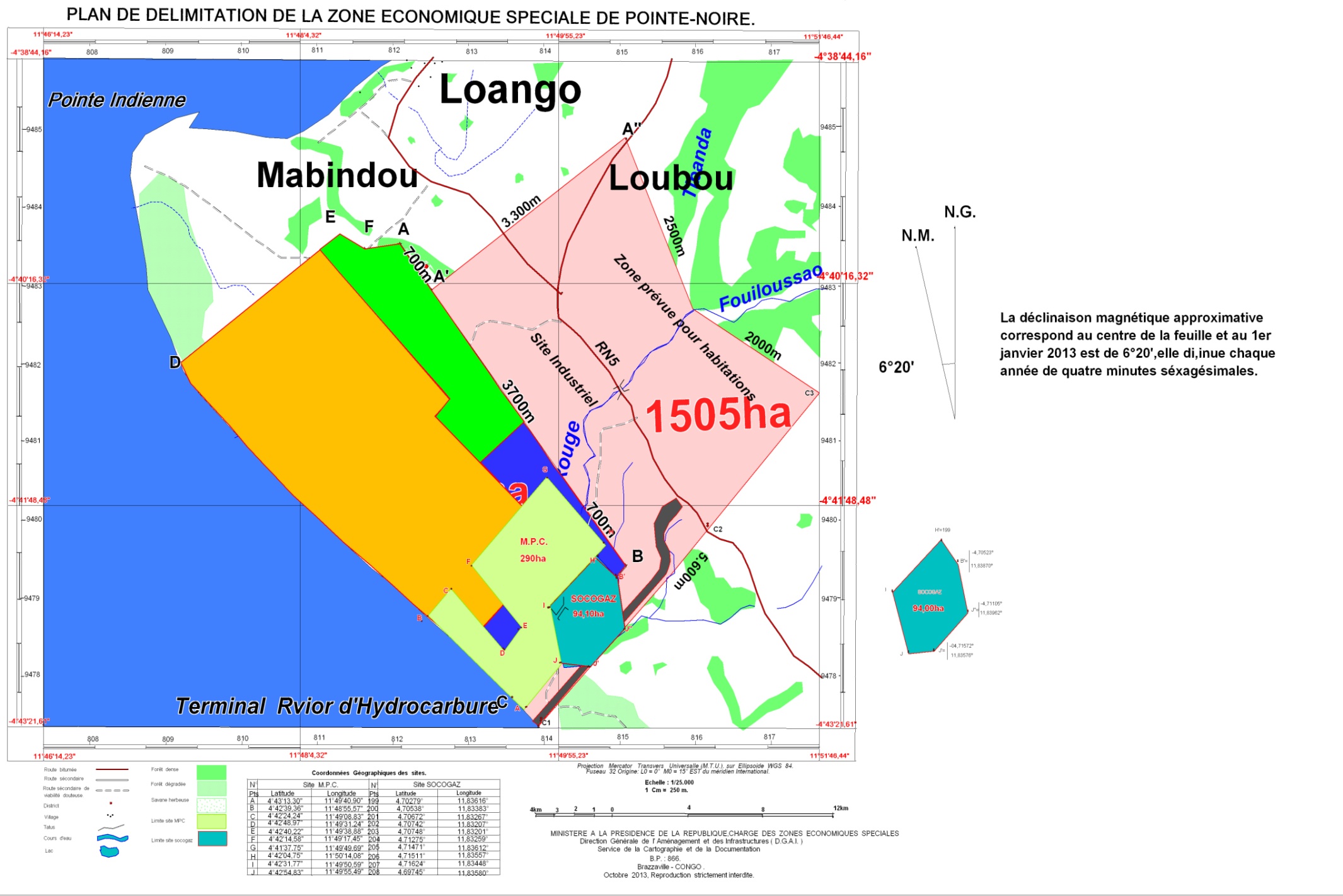 43
The Special Economic Zone of Pointe-Noire covers a surface area of 3150 hectares.
44
The feasability studies of the Special Economic Zone of  Pointe-Noire, carried out by the Singaporean JURONG firm are still pending.
However, the market research proposes the following activities:
45
Activities adopted
46
The refined oil products ;
  the metals and the engineering;
  the chemical products ;
  the food industry and the beverages  ;
  the non metallic mineral products ;
  the timber and the wood derived products;
  the paper and the paper products (stationery);
  the production of plastic products and glass items;
  the printing house and the edition;
  the repair and the installation of machinery and equipments;
  the services related to the activities quoted above;
 the tourism.
47
II  -  GOVERNANCE
Chart of  the  governance of the SEZ in the  Republic  of  Congo
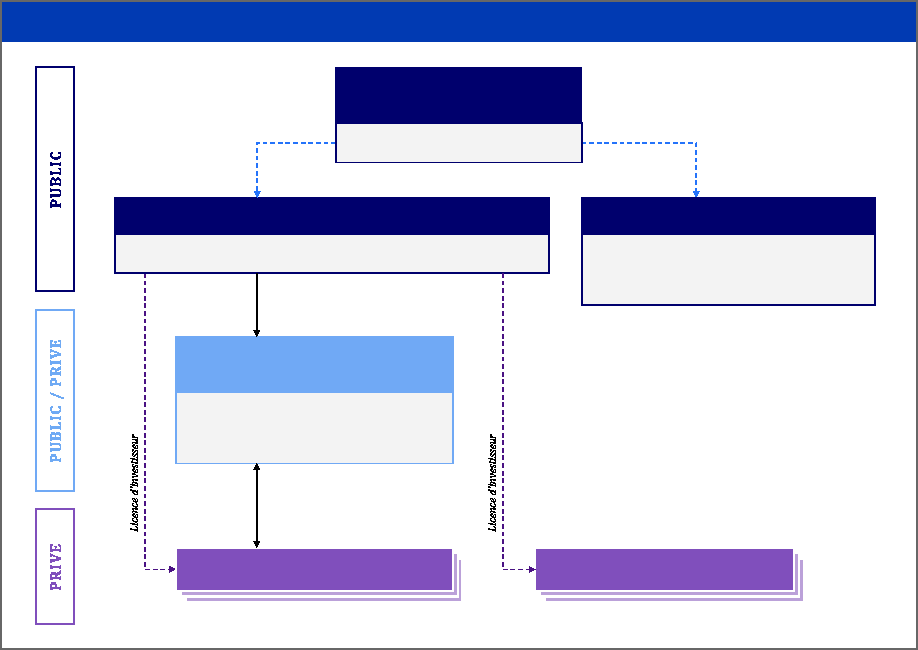 Presidency of the Republic
Creation of the SEZ
    General Coordination
Trusteeship  via the  Ministtry to the  Présidency in charge of SEZ
Appoints the  Président of a Council of 4 independent members
National Authority of the  regulation(EPA)
National Agency of  planning  the SEZ(EPIC)
Planining / Development	‒ public and external infrastructures
Agreeement of Investiors	‒ All in one office
-  Independent Authority
-  Regulation (respect of the rules of the SEZ)
-  Settlements of  conflits between the planner, the Developers) and the  Investorss
Contract of the  development /Conditions specified
Developer of a Park of Activités(e.g. Brazzaville)
-  Financing and mastery of  work
Viabilisation of the national Park-  
-internal infrastructures
-  industrial et residentiel real estate
Contracts of services
Investors in Free Area
Investors in  Activity Park
49
The bodies of the SEZ Governance
50
I – Planning Agency
51
Missions :

‒  Planning and development of SEZ (master plans, large arbitration of development   and town planning etc.) ;
‒  Management of public infrastructures and external to the SEZ (planning and  coordination with the State) ;
‒  Agreement of Investors (validation of  industrial projects and 
   control of financial and operational capacities  of the applicants) ;
‒ All in one office ( specific administration to SEZ ).
52
II – Regulation of the SEZ
53
Mission :
‒About the conflicts settlement and rules  enforcement in the SEZ ;
‒ About the  memoranda on the good customs and practices  in the SEZ;
‒ About the control of the services delivery prices proposed to the investors.
54
III  -  Developer
55
Mission :

‒  To finance and to achieve the works of SEZ : internal infrastructures , developing  building sites, industrial and residential buildings;

‒  To propose quality services to Investors (electricity, water, accommodations, etc.).
56
III  -   LEGAL FRAMEWORK
A law which institutes the regime of the Special Economic Zone will soon be submitted under consideration by both Parliament chambers through the Cabinet’s Meeting.
It devotes the fiscal, customs and social advantages   to the investors.
58
IV -  DEVELOPMENT OF THE INFRASTRUCTURES OF THE SPECIAL ECONOMIC ZONE OF  OYO/OLLOMBO
The development of the infrastructures plays an important role in supporting the economic  activities of a city. The establishment of a strong base for the infrastructures and a good network helps in the positioning of the SEZ as a well designed profitable investment destination, endowed with an export area , with a good and well related service, to the sub-regional and global market.
60
Land Acquisition for the first Phase of Development.
61
It will be in use for the construction :
   of an administartive Center;
   of the mixed use resident sector, the downtown area and the Cultural Center;
   of the light Industrial Zone;
   of the General and heavy Industrial Zone;
   of the River Port;
   of a University, School and Training institutions;
   of the Residential Area ( including a Golf  area and a zone of houses).
62
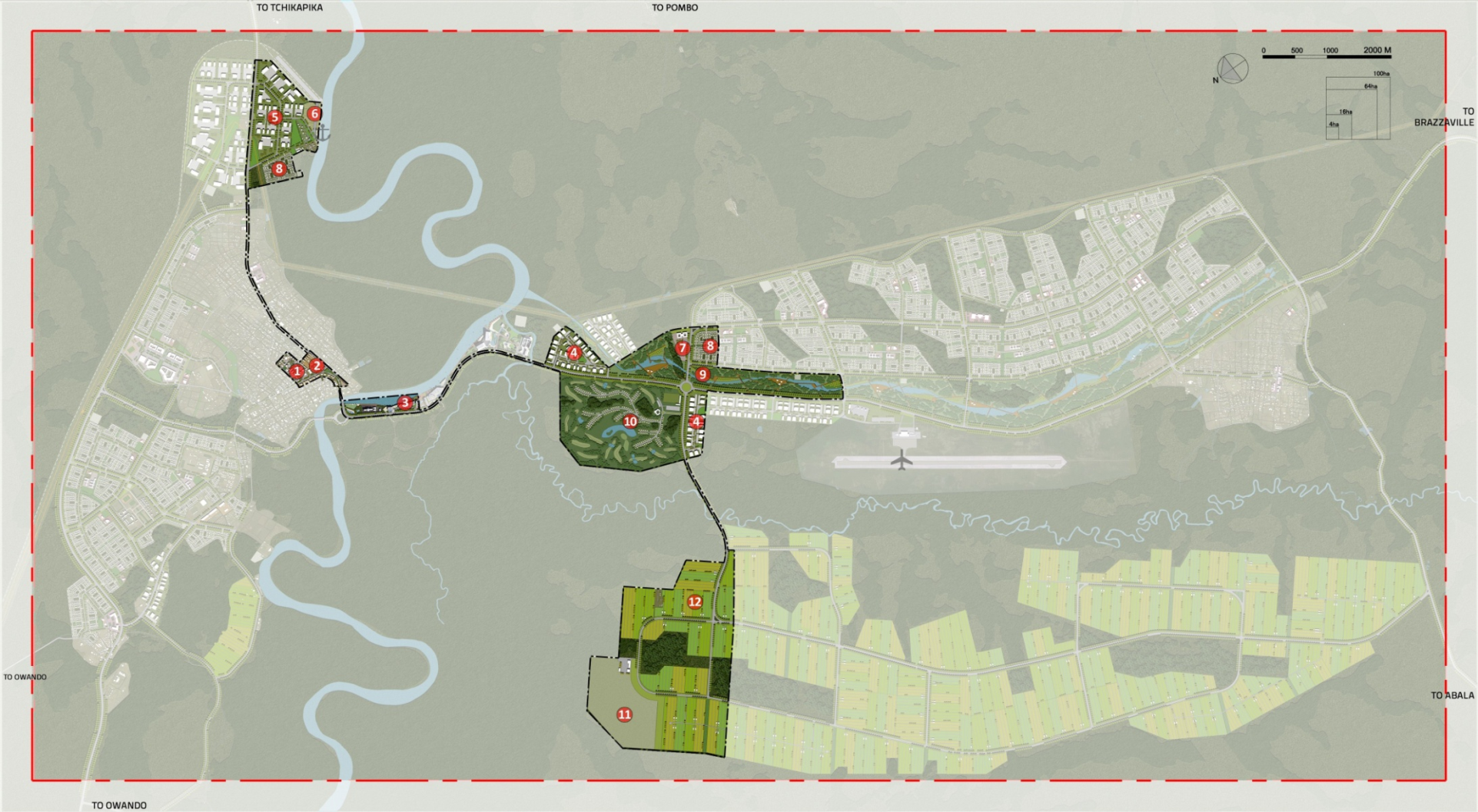 4. Light Industrial Zone
5. General and heavy Industrial Zone
6. River Port
7. University, School and Training Institutions
8. New Residential Development 
          
9. Park of the Town
10.Golf  Area and Houses
11. Rubbish Dumping
12. Horticulture
1. Administrative Center;
2. Town Hall of Oyo
3. Mixed Use Resident Sector, 
 Down Town;, Cultural Center
63
Infrastructures for the 
Phase 1
64
Works of Excavation
65
One needs to take away a layer of vegetal land of about 2m thick, then to replace it by some sand or the good land with 2.5m of more land to be at the same level with the existing road. 

(see the picture below)
66
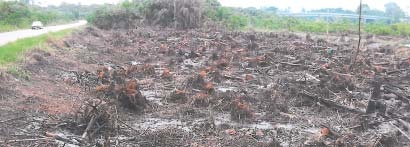 Picture 2 : Current conditions of the soil close to the River Alima
67
Roads
68
The program of roads construction mainly forsees to supply ways of access to the new developments inside the SEZ. 

The National Road 2 will always remain the main road for the traffic from the SEZ towards various cities.
69
3.  Water Catering
70
It concerns the modernization of the current water treatment unit of the City of Oyo, with the construction of  3 water towers and  25km of main gully.
71
4.  Drainage  of Rain waters
72
One needs to build  drainpipes aimed at evacuating the rain waters in the river Alima, through a canal  10km  long.
73
5.  Sanitation
74
Two purification stations of used waters are planned for the first Phase of development. One of them will be located on the south bank of the river Alima in order to serve the industrial and residential developments expected.
75
6.  Management of Solid Wastes
76
The integrated management factory of solid wastes includes a center of recuperation, a center of composting and of the biomass management for the processing of organic wastes,as well as a site of  a technical burying.
77
7.  Power supply
78
The power supply consists in building a sub – station of 110kV/20kV in order   to distribute power to new developments.
79
Estimate of costs for the first phase of the development of infrastructures
80
81
THE END.
82